Data Best Practice In CodesIGT UNC Panel
Charley Clark
26/04/24
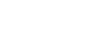 Forthcoming Changes
Proven Impact in Network Space
DBP has been a full licence condition for Networks 
since August 2023, with the completion of RIIO-ED2 companies. 
The August decision – linked in the Open Letter – put forward a greater degree of specificity and standardisation
Energy System Data being Presumed Open is a keystone principle
Interoperability is a critical enabler
Greater adoption leads to greater interoperability and increased acceptance of standards towards universality.
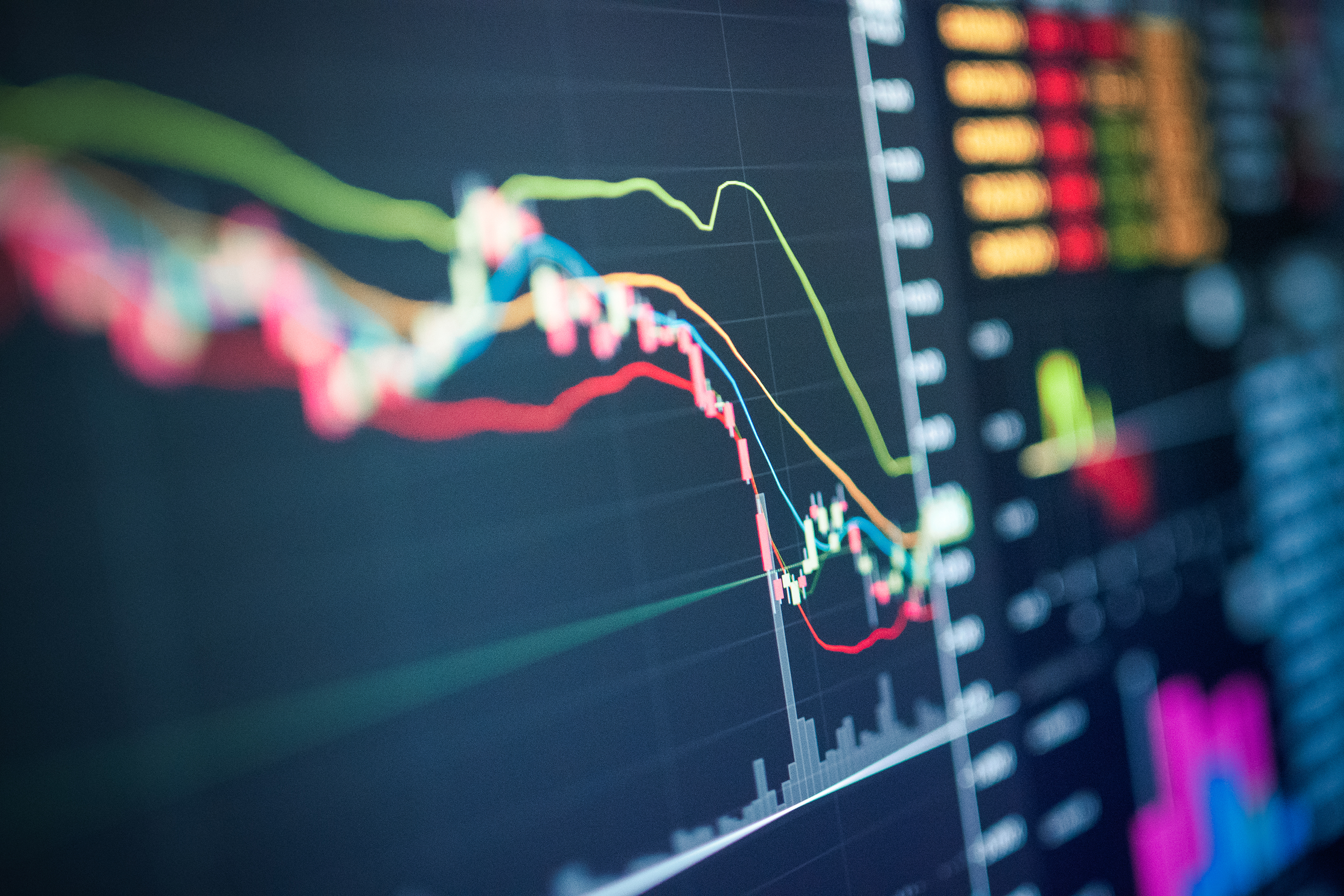 2
[Speaker Notes: Links – Not reinventing the wheel]
Expansion Phase – Whys and What?
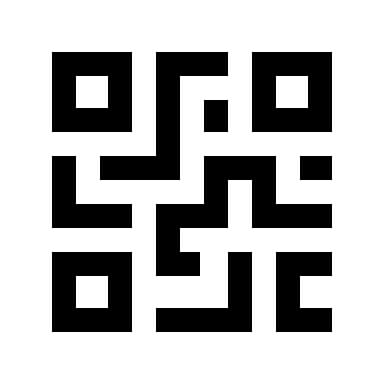 Assess to network data by energy stakeholders and incoming innovators to bring market solutions for the consumer and the public interest.
Full benefit of digitalisation of the energy system by guiding the quality, accuracy, and accessibility of data. 
Development of building blocks and facilitation of  interoperability and frictionless sharing of Energy System
Opening of data will ensure that energy stakeholders have a better visibility of all assets on the network, which will help to balance the exponential increase in system changes on the road to Net Zero by optimising and co-ordinating the required building of latency to balance the system
1 - Codes
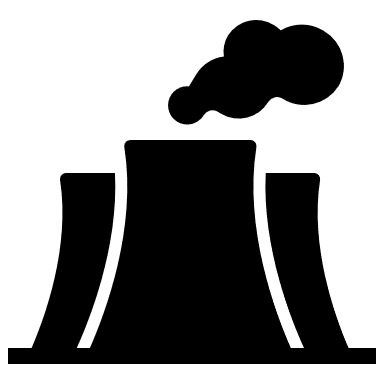 2 - CCUS
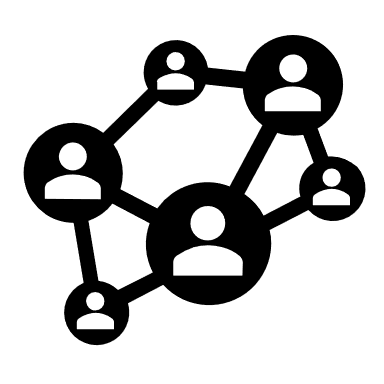 3 – Heat Networks/SSES
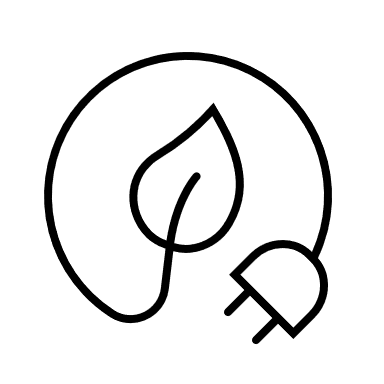 4 – Retail Suppliers
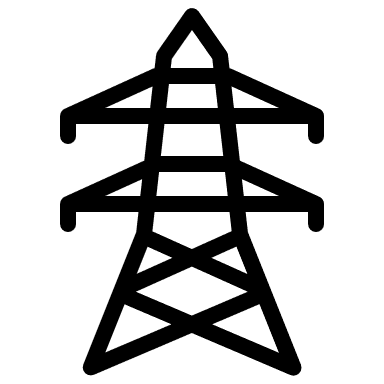 5 – Generators/Shippers
3
Codes – Next steps
Regulation
With Networks as a POC, we intend DBP to become either an obligation for all parties in the energy sector, through code, Licence Condition, or other.
Engagement
We will not make changes without full discussion with affected parties.
Workshops and bilateral engagements are starting
What’s Next for Codes?
Eventual Compliance
As a new obligation, and cognisant of the differing levels of data maturity, we do not expect Day 1 Compliance. However, to be effective, compliance monitoring will be needed.
Adaptation
DBP is intended to be universal. Some adaptation is expected for size, customer profile, data held/duplicated elsewhere, etc.
4
Open Letter & Next Stages
Next Steps

Engagement fora – Here, and CACoP. Where else?
Contribution to a Cross Code Data Working Group
Available parties, willing to contribute
Future Ofgem Workshops. What would parties want to discuss?
Where would Code Panels contribute?
Can any new groups be aligned to make the Code Reform transition smoother?
Open Letter

Published 14th March 
Set out our direction of travel and intent
We do not propose to impose DBP Compliance without active participation and consultation of those active in the code space
We will need to work across disparate codes, with as much synergy is achievable
Those present will have a key role in this project
5
QUESTIONS & ANSWER
Questions?
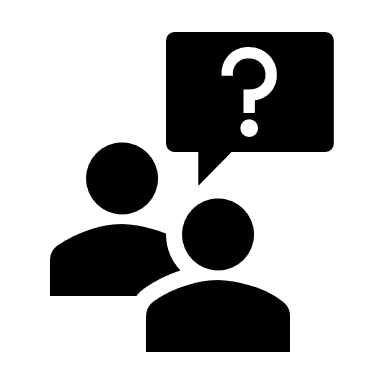 6
Ofgem is the Office of Gas and Electricity Markets. We are a non-ministerial government department and an independent National Regulatory Authority, recognised by EU Directives. Our role is to protect consumers now and in the future by working to deliver a greener, fairer energy system.
We do this by:
working with Government, industry and consumer groups to deliver a net zero economy at the lowest cost to consumers.
stamping out sharp and bad practice, ensuring fair treatment for all consumers, especially the vulnerable.
enabling competition and innovation, which drives down prices and results in new products and services for consumers.
www.ofgem.gov.uk